Exercise #6
Malware Review
Write your name and answer the following on a piece of paper
Give an example of a security incident that results in a loss of integrity for a target software system. Who is the adversary and what is the threat model?
1
Administriviaand Announcements
memory attacks
EECS 677: Software Security Evaluation
Drew Davidson
Last Time: Malware Review
4
Last Lecture
Security incidents
Threat models
Confidentiality, integrity, availability
How do “BAD” programs run?
5
Last Lecture
Reactive Concerns
Social engineering
“Flaws” in system installation policies
Proactive Concerns
The program accidentally does damage
The program contains a vulnerability
How do “BAD” programs run?
6
Last Lecture
Reactive Concerns
Social engineering
“Flaws” in system installation policies
We’re concerned about all these threats
Proactive Concerns
The program accidentally does damage
The program contains a vulnerability
This time
7
Class Progress
Describing What can go wrong, and how it happens

This will help to focus our analysis
Lecture Outline
A history of computers
Memory overview
Memory attacks
Data and Code
9
A history of Computing
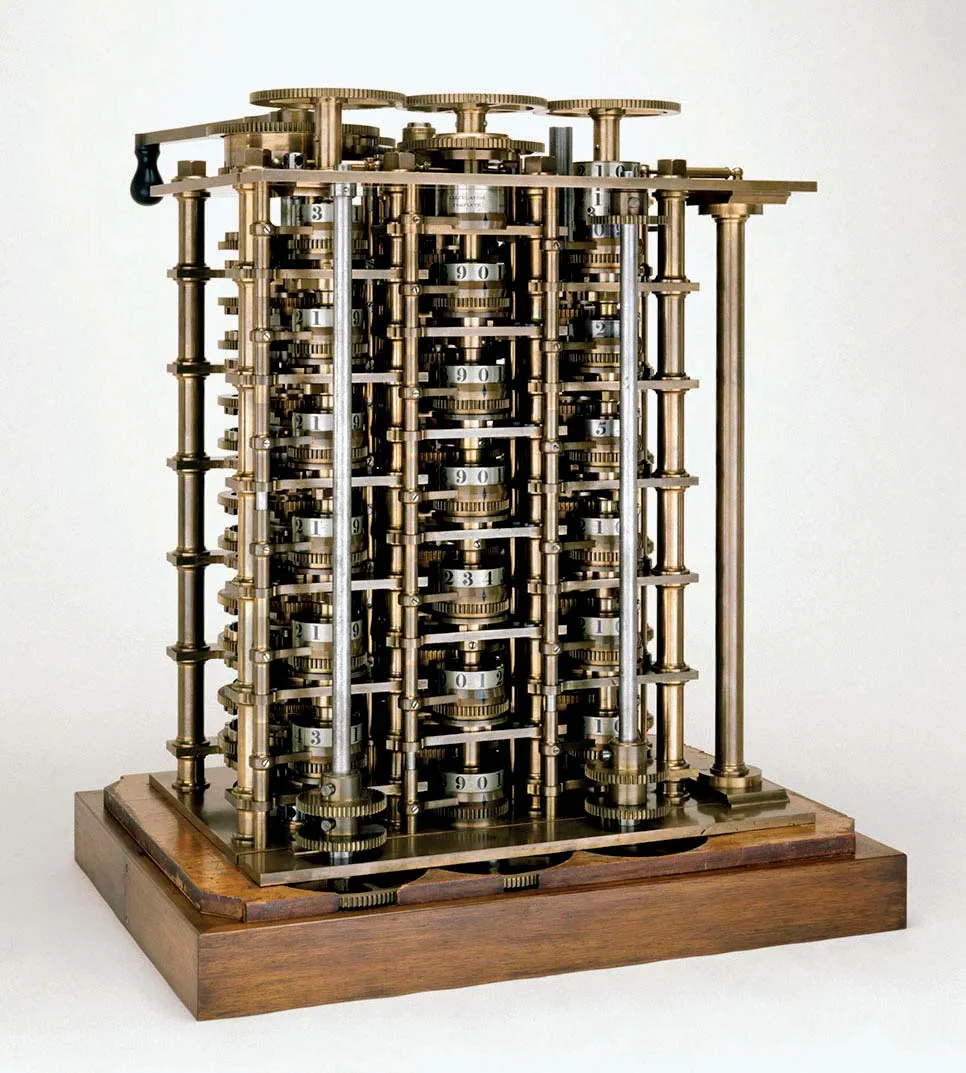 Consider the History of Computation
The earliest devices recognized as computers were built to perform some specific type of computation
Data and Code
10
A history of Computing
Consider the History of Computation
The earliest devices recognized as computers were built to perform some specific type of computation
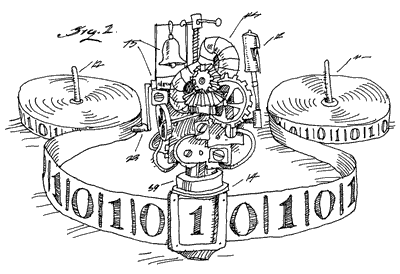 Algorithmic Purpose specified by hardware
Consider the theory analogy: a Turing Machine to compute a Fibonnaci Sequence
- Fibonnaci computation encoded into the state machine
- Input number encoded into the tape at start
- Output number encoded onto the tape at halt
Data and Code
11
A history of Computing
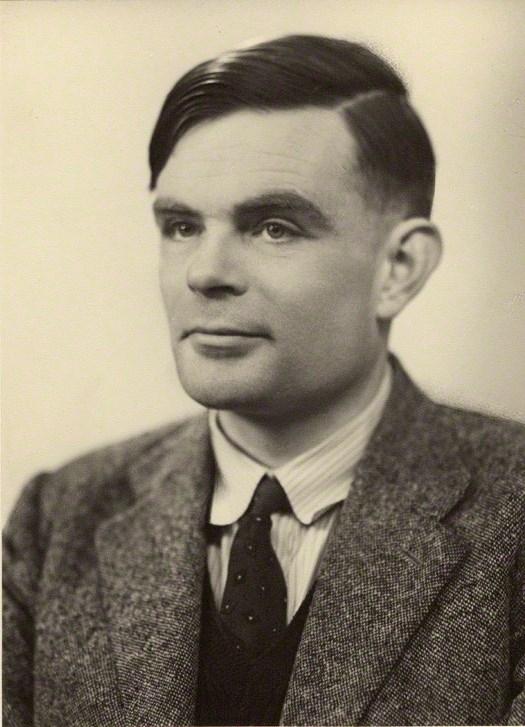 A major paradigm shift: The Universal Computation Machine
The hardware contains generally-useful instructions
A particular algorithm is encoded in terms of those instructions
The Theory: The Universal Turing Machine
Consider the theory analogy: a Turing Machine that computes any function
- “Instruction set” encoded into the state machine
- Desired algorithm encoded into the tape at start
- Input to the algorithm encoded into the tape at start as well
- Output number encoded onto the tape at halt
Data and Code
12
A history of Computing
A major paradigm shift: The Universal Computation Machine
Numbers as stored voltage levels
The hardware contains generally-useful instructions
A particular algorithm is encoded in terms of those instructions
Symbols as numbers
The Theory: The Universal Turing Machine
Consider the theory analogy: a Turing Machine that computes any function
- “Instruction set” encoded into the state machine
- Desired algorithm encoded into the tape at start
- Input to the algorithm encoded into the tape at start as well
- Output number encoded onto the tape at halt
Operations as symbols
Data and Code
13
A history of Computing
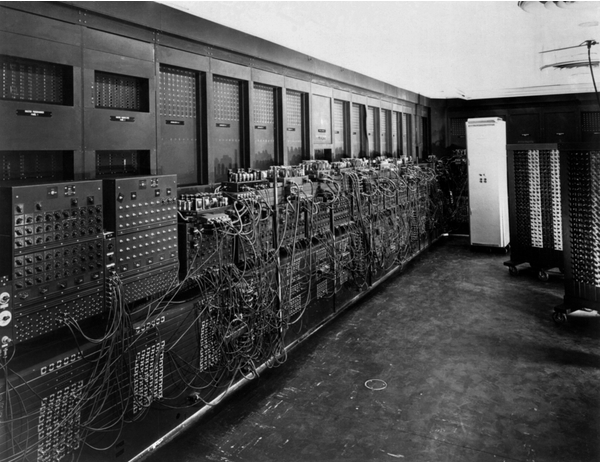 Numbers as stored voltage levels
Symbols as numbers
Operations as symbols
Code is data
Data and Code
14
A history of Computing
The Von Neumann architecture
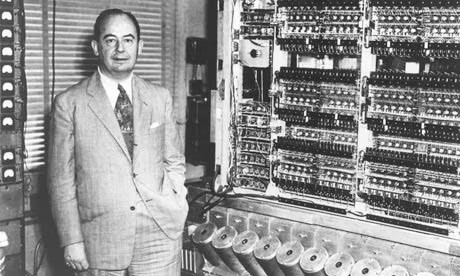 Another big idea: Code and data share memory
Good news!
Programs can write code just like any other form of data
Bad news!
Code is data
Lecture Outline
A history of computers
Memory overview
Memory attacks
Program Memory
16
A history of Subversion
A 1-D array
Code
Data
Addr
0x0A
Addr
0x0C
Addr
0x01
Addr
0x01
Addr
0x04
Addr
0x06
Addr
0x08
Addr
0x0E
Addr
0x10
Addr
0x12
Addr
0x14
Addr
0x16
Addr
0x0D
Addr
0x02
Addr
0x03
Addr
0x05
Addr
0x07
Addr
0x09
Addr
0x0B
Addr
0x0F
Addr
0x11
Addr
0x13
Addr
0x15
Addr
0x17
Global variable G
Load 2 bytes memory[G] into register a
Store register a into 4 bytes memory[K]
More ops …
Foo’s local variable K
f0
0c
e1
0a
ef
76
4f
01
13
dd
11
27
ef
0a
39
12
5b
1b
bf
35
08
cb
93
19
Program data & metadata (binary sequences)
Program instructions (binary sequences)
Program
metadata
and 
bookkeeping
More 
metadata
and 
bookkeeping
global
variable 
G
local
variable
K
More 
ops …
Store 4 bytes
from register a
Into memory[k]
Load 4 bytes 
from memory[G]
to register a
Simulating Source Constructs
17
A history of Subversion
Assume main calls foo
foo (recursively) calls foo
Code
Data
Addr
0x0A
Addr
0x0C
Addr
0x01
Addr
0x01
Addr
0x04
Addr
0x06
Addr
0x08
Addr
0x0E
Addr
0x10
Addr
0x12
Addr
0x14
Addr
0x16
Addr
0x0D
Addr
0x02
Addr
0x03
Addr
0x05
Addr
0x07
Addr
0x09
Addr
0x0B
Addr
0x0F
Addr
0x11
Addr
0x13
Addr
0x15
Addr
0x17
All the code in function main()
All the code in function foo()
Global variable G
f0
70
e1
ac
ef
76
4f
01
13
dd
11
27
foo’s local variable K
ef
81
39
00
5b
1b
bf
35
08
cb
93
19
Program data & metadata (binary sequences)
Program instructions (binary sequences)
foo instructions
foo call 1
data
main data
main instructions
Simulating Source Constructs
18
A history of Subversion
Assume main calls foo
foo (recursively) calls foo
Code
Data
Addr
0x0A
Addr
0x0C
Addr
0x01
Addr
0x01
Addr
0x04
Addr
0x06
Addr
0x08
Addr
0x0E
Addr
0x10
Addr
0x12
Addr
0x14
Addr
0x16
Addr
0x0D
Addr
0x02
Addr
0x03
Addr
0x05
Addr
0x07
Addr
0x09
Addr
0x0B
Addr
0x0F
Addr
0x11
Addr
0x13
Addr
0x15
Addr
0x17
All the code in function main()
All the code in function foo()
Global variable G
f0
70
e1
ac
ef
76
4f
01
13
dd
11
27
foo’s local variable K
ef
81
39
00
5b
1b
bf
35
08
cb
93
19
Program data & metadata (binary sequences)
Program instructions (binary sequences)
foo instructions
foo call 1
data
main data
foo call 2
data
main instructions
Simulating Source Constructs
19
A history of Subversion
Assume main calls foo
foo (recursively) calls foo
Code
Data
Addr
0x0A
Addr
0x0C
Addr
0x01
Addr
0x01
Addr
0x04
Addr
0x06
Addr
0x08
Addr
0x0E
Addr
0x10
Addr
0x12
Addr
0x14
Addr
0x16
Addr
0x0D
Addr
0x02
Addr
0x03
Addr
0x05
Addr
0x07
Addr
0x09
Addr
0x0B
Addr
0x0F
Addr
0x11
Addr
0x13
Addr
0x15
Addr
0x17
All the code in function main()
All the code in function foo()
Global variable G
f0
70
e1
ac
ef
76
4f
01
13
dd
11
27
foo’s local variable K
ef
81
39
00
5b
1b
bf
35
08
cb
93
19
Program data & metadata (binary sequences)
Program instructions (binary sequences)
foo instructions
foo call 1
data
main data
foo call 2
data
main instructions
Simulating Source Constructs
20
A history of Subversion
Assume main calls foo
foo (recursively) calls foo
Code
Data
Addr
0x0A
Addr
0x0C
Addr
0x01
Addr
0x01
Addr
0x04
Addr
0x06
Addr
0x08
Addr
0x0E
Addr
0x10
Addr
0x12
Addr
0x14
Addr
0x16
Addr
0x0D
Addr
0x02
Addr
0x03
Addr
0x05
Addr
0x07
Addr
0x09
Addr
0x0B
Addr
0x0F
Addr
0x11
Addr
0x13
Addr
0x15
Addr
0x17
All the code in function main()
All the code in function foo()
Global variable G
f0
70
e1
ac
ef
76
4f
01
13
dd
11
27
foo’s local variable K
ef
81
39
00
5b
1b
bf
35
08
cb
93
19
Program data & metadata (binary sequences)
Program instructions (binary sequences)
foo instructions
foo call 1
data
main data
main instructions
Simulating Source Constructs
21
A history of Subversion
Assume main calls foo
foo (recursively) calls foo
Code
Data
Addr
0x0A
Addr
0x0C
Addr
0x01
Addr
0x01
Addr
0x04
Addr
0x06
Addr
0x08
Addr
0x0E
Addr
0x10
Addr
0x12
Addr
0x14
Addr
0x16
Addr
0x0D
Addr
0x02
Addr
0x03
Addr
0x05
Addr
0x07
Addr
0x09
Addr
0x0B
Addr
0x0F
Addr
0x11
Addr
0x13
Addr
0x15
Addr
0x17
All the code in function main()
All the code in function foo()
Global variable G
f0
70
e1
ac
ef
76
4f
01
13
dd
11
27
foo’s local variable K
ef
81
39
00
5b
1b
bf
35
08
cb
93
19
Program data & metadata (binary sequences)
Program instructions (binary sequences)
foo instructions
main data
main instructions
Lecture Outline
A history of computers
Memory overview
Memory attacks
Breaking Bounds
23
A history of Subversion
foo(){
   int c = getc(stdout);
   *((int *)c) = 2;
}
Addr
0x4A
Addr
647E
Addr
6480
Addr
6482
Addr
6484
Addr
6486
Addr
0x42
Addr
0x44
Addr
0x46
Addr
0x48
Addr
647F
Addr
6481
Addr
6483
Addr
6485
Addr
6487
Addr
0x41
Addr
0x43
Addr
0x45
Addr
0x47
Addr
0x49
00
00
00
00
27
70
e1
ac
ef
76
00
00
00
40
19
ef
81
39
00
5b
Program (meta)data
Program instructions
Addr
0x40
Addr
0x4B
f0
…
…
…
Return addr.
int c
foo instructions
foo 
caller’s 
data
foo’s
data
Buffer Overflows
24
A history of Subversion
int nm()
{
    char name[5];
    printf("Enter your name: ");
    gets(name);
    printf(“hi %s\n", name);
    return 0;
}
Addr
1010
6480
Addr
1010
647E
Addr
1010
6482
Addr
1010
6486
Addr
1010
6484
D r e w
Addr
1010
647F
Addr
1010
6488
Addr
1010
6481
Addr
1010
6483
Addr
1010
6485
Addr
1010
6487
Addr
0x4A
Addr
0x42
Addr
0x44
Addr
0x46
Addr
0x48
Addr
0x41
Addr
0x43
Addr
0x45
Addr
0x47
Addr
0x49
(end)
0x00
00
00
00
00
27
70
e1
ac
ef
76
0x77
0x65
0x72
0x44
8c
00
00
00
40
19
ef
81
39
00
5b
Program instructions
Program (meta)data
Addr
0x40
Addr
0x4B
f0
…
…
…
Return addr.
char name[5]
72
77
00
65
44
nm instructions
nm 
caller’s 
data
nm’s
data
Buffer Overflows
25
A history of Subversion
int nm()
{
    char name[5];
    printf("Enter your name: ");
    gets(name);
    printf(“hi %s\n", name);
    return 0;
}
Addr
1010
6480
Addr
1010
647E
Addr
1010
6482
Addr
1010
6486
Addr
1010
6484
A n d r e w
Addr
1010
647F
Addr
1010
6488
Addr
1010
6481
Addr
1010
6483
Addr
1010
6485
Addr
1010
6487
Addr
0x4A
Addr
0x42
Addr
0x44
Addr
0x46
Addr
0x48
Addr
0x41
Addr
0x43
Addr
0x45
Addr
0x47
Addr
0x49
(end)
0x00
00
00
00
00
27
70
e1
ac
ef
76
0x77
0x65
0x72
0x41
0x6e
0x64
8c
00
00
00
40
19
ef
81
39
00
5b
Program instructions
Program (meta)data
Addr
0x40
Addr
0x4B
f0
…
…
…
Return addr.
char name[5]
65
64
6e
72
41
77
00
nm instructions
nm 
caller’s 
data
nm’s
data
Script Injection
26
A history of Subversion
int nm()
{
    char name[5];
    printf("Enter your name: ");
    gets(name);
    printf(“hi %s\n", name);
    return 0;
}
Addr
1010
6480
Addr
1010
647E
Addr
1010
6482
Addr
1010
6486
Addr
1010
6484
A n d r e LF  LF  d ~
Addr
1010
647F
Addr
1010
6488
Addr
1010
6481
Addr
1010
6483
Addr
1010
6485
Addr
1010
6487
Addr
0x4A
Addr
0x42
Addr
0x44
Addr
0x46
Addr
0x48
Addr
0x41
Addr
0x43
Addr
0x45
Addr
0x47
Addr
0x49
(end)
0x10
0x00
0x64
00
00
00
00
27
70
e1
ac
ef
76
0x7e
0x10
0x65
0x72
0x41
0x6e
0x64
8c
00
00
00
40
19
ef
81
39
00
5b
Program instructions
Program (meta)data
Addr
0x40
Addr
0x4B
f0
…
…
…
Return addr.
char name[5]
65
64
6e
72
41
10
00
64
7e
00
nm instructions
nm 
caller’s 
data
nm’s
data
Script Injection: The FIX
27
A history of Subversion
int nm()
{
    char name[5];
    printf("Enter your name: ");
    gets(name);
    printf(“hi %s\n", name);
    return 0;
}
Addr
1010
6480
Addr
1010
647E
Addr
1010
6482
Addr
1010
6486
Addr
1010
6484
A n d r e LF  LF  d ~
Addr
1010
647F
Addr
1010
6488
Addr
1010
6481
Addr
1010
6483
Addr
1010
6485
Addr
1010
6487
Addr
0x4A
Addr
0x42
Addr
0x44
Addr
0x46
Addr
0x48
Addr
0x41
Addr
0x43
Addr
0x45
Addr
0x47
Addr
0x49
(end)
0x10
0x00
0x64
00
00
00
00
27
70
e1
ac
ef
76
0x7e
0x10
0x65
0x72
0x41
0x6e
0x64
8c
00
00
00
40
19
ef
81
39
00
5b
Program instructions
Program (meta)data
Addr
0x40
Addr
0x4B
f0
…
…
…
Return addr.
char name[5]
65
64
6e
72
41
10
00
64
7e
00
nm instructions
nm 
caller’s 
data
nm’s
data
ROP
28
A history of Subversion
int nm()
{
    char name[5];
    printf("Enter your name: ");
    gets(name);
    printf(“hi %s\n", name);
    return 0;
}
Addr
1010
6480
Addr
1010
647E
Addr
1010
6482
Addr
1010
6486
Addr
1010
6484
A n d r e LF  LF  d ~
Addr
1010
647F
Addr
1010
6488
Addr
1010
6481
Addr
1010
6483
Addr
1010
6485
Addr
1010
6487
Addr
0x4A
Addr
0x42
Addr
0x44
Addr
0x46
Addr
0x48
Addr
0x41
Addr
0x43
Addr
0x45
Addr
0x47
Addr
0x49
(end)
0x10
0x00
0x64
00
00
00
00
27
70
e1
ac
ef
76
0x7e
0x10
0x65
0x72
0x41
0x6e
0x64
8c
00
00
00
40
19
ef
81
39
00
5b
Program instructions
Program (meta)data
Addr
0x40
Addr
0x4B
f0
…
…
…
Return addr.
char name[5]
nm instructions
nm 
caller’s 
data
nm’s
data
ROP Challenges
29
A history of Subversion
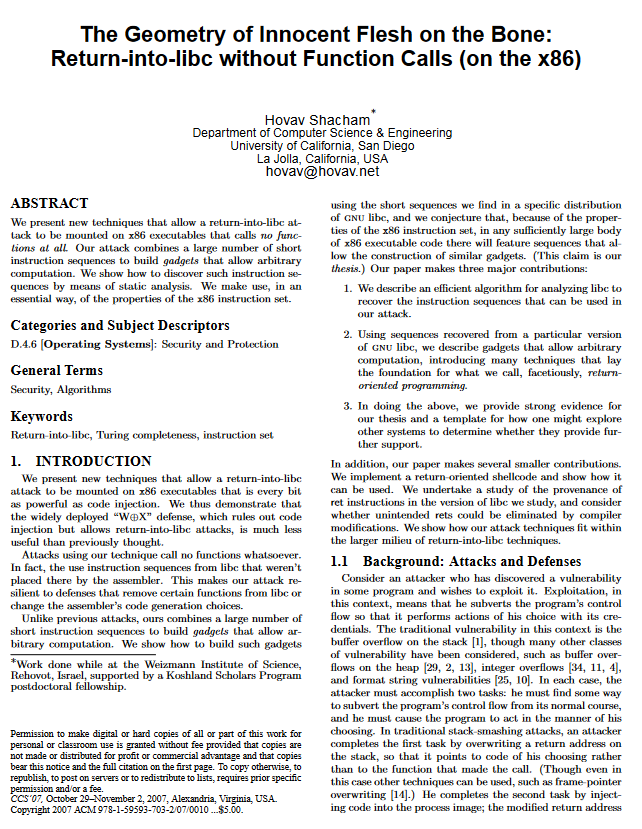 The practicality of this attack may seem limited
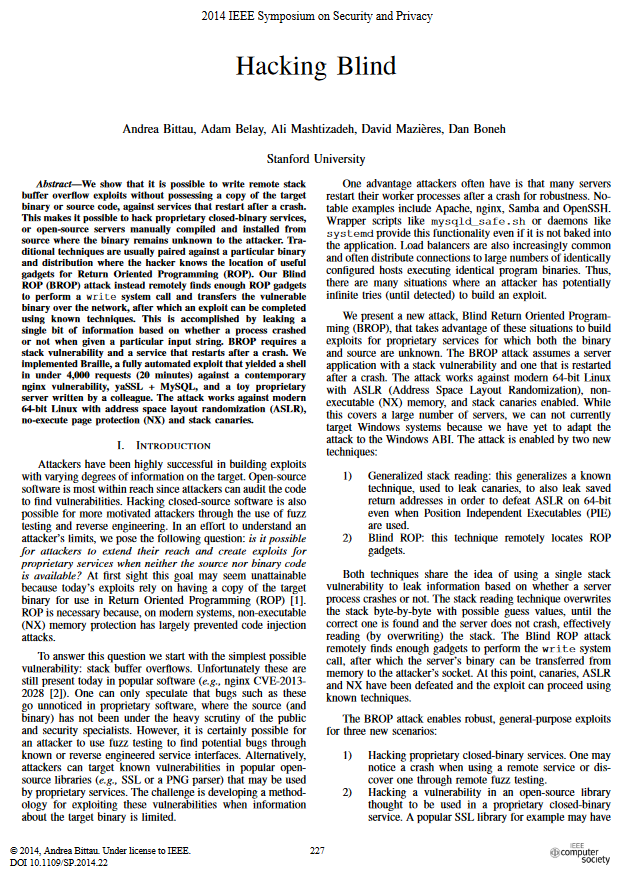 Are (sub)sequences present in process code to do the attack?
Are the (sub)sequences placed in predictable positions?
Return-into-LIBC
30
A history of Subversion
int nm()
{
    char name[5];
    printf("Enter your name: ");
    gets(name);
    printf(“hi %s\n", name);
    return 0;
}
Addr
1010
6480
Addr
1010
647E
Addr
1010
6482
Addr
1010
6486
Addr
1010
6484
Addr
1010
647F
Addr
1010
6488
Addr
1010
6481
Addr
1010
6483
Addr
1010
6485
Addr
1010
6487
Addr
0x4A
Addr
0x42
Addr
0x44
Addr
0x46
Addr
0x48
Addr
0x41
Addr
0x43
Addr
0x45
Addr
0x47
Addr
0x49
00
00
00
00
27
70
e1
ac
ef
76
8c
00
00
00
40
19
ef
81
39
00
5b
Program instructions
Program (meta)data
Addr
0x40
Addr
0x4B
f0
…
…
…
Return addr.
char name[5]
libc instructions
nm instructions
nm 
caller’s 
data
nm’s
data
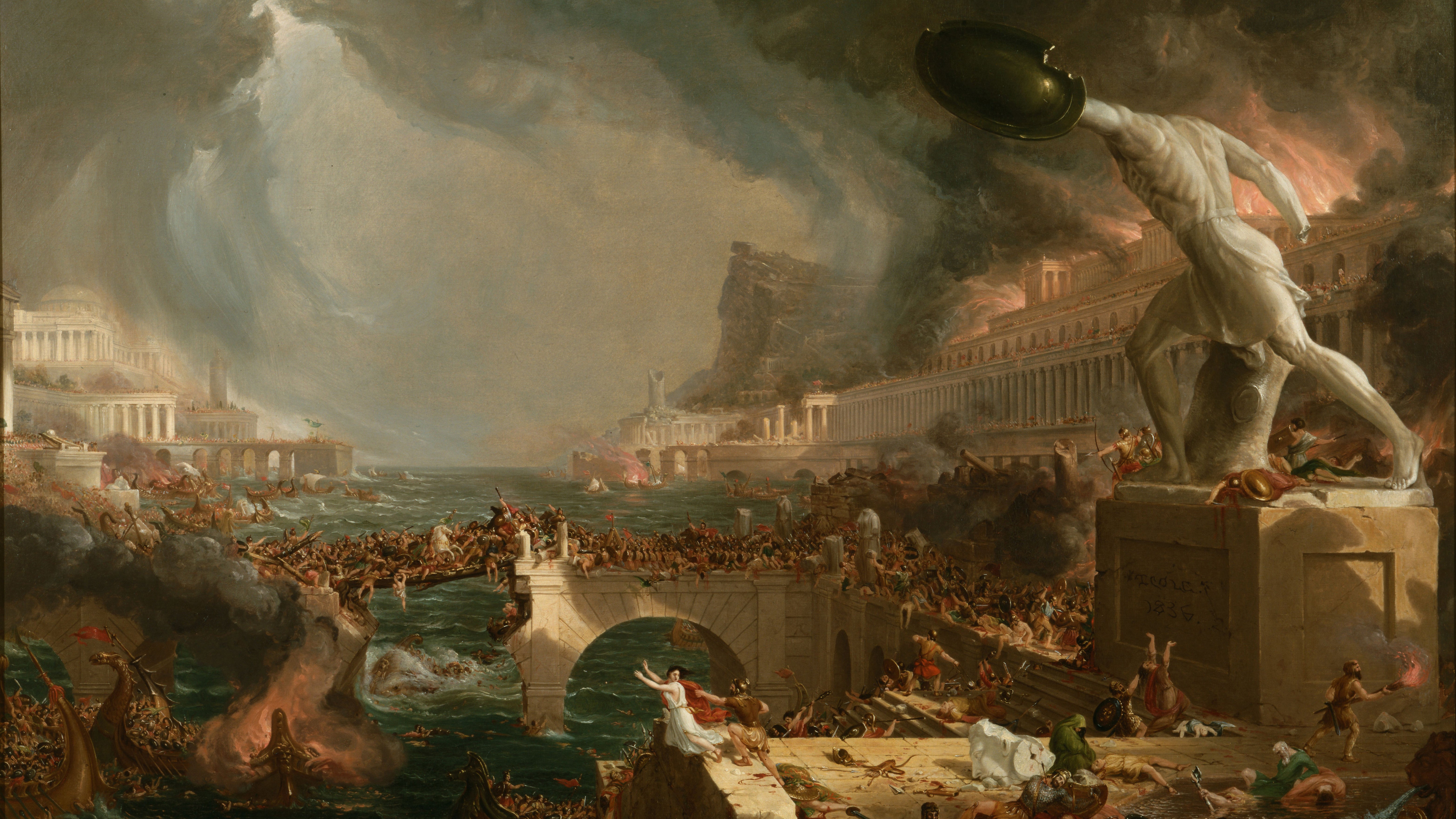 31
(yes, time to panic)
BEYOND ROP as RCE
32
A history of Subversion
Return oriented Programming constitutes a form of Remote code execution
It’s not the only form of remote code execution
Web programming
Thinking About Defenses
33
A history of Subversion
Can we detect programs with overflow potential?
Wrap-up
How good programs go bad
Stack Canaries
35
A history of subversion
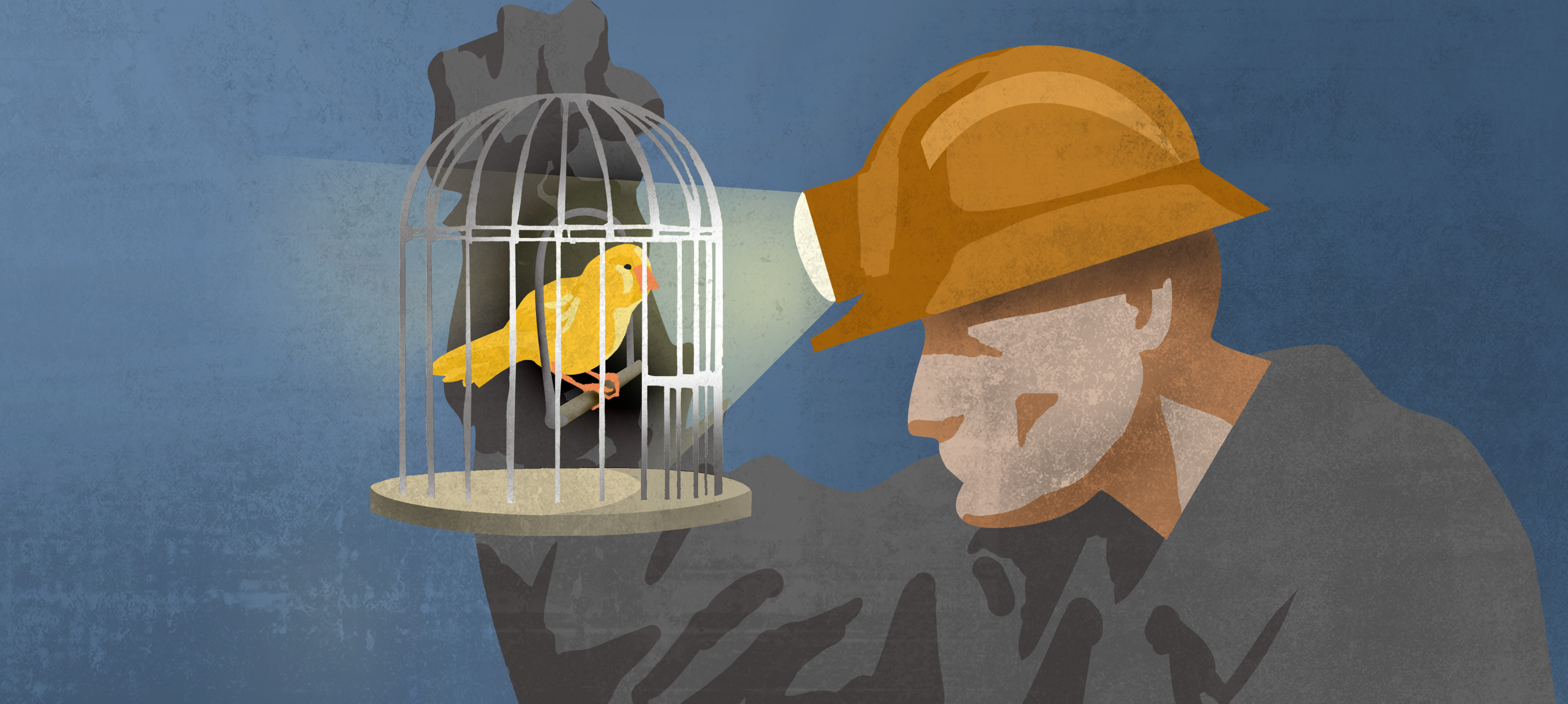 Stack Canaries
36
A history of subversion
Program data & metadata
User data
Program instructions (binary sequences)
f0ef7081e1539ac00ef5b761b4fb01b351308dd003cb4b8930e27195a6ef34ba476e80e53f2af0
ASLR
37
A history of subversion
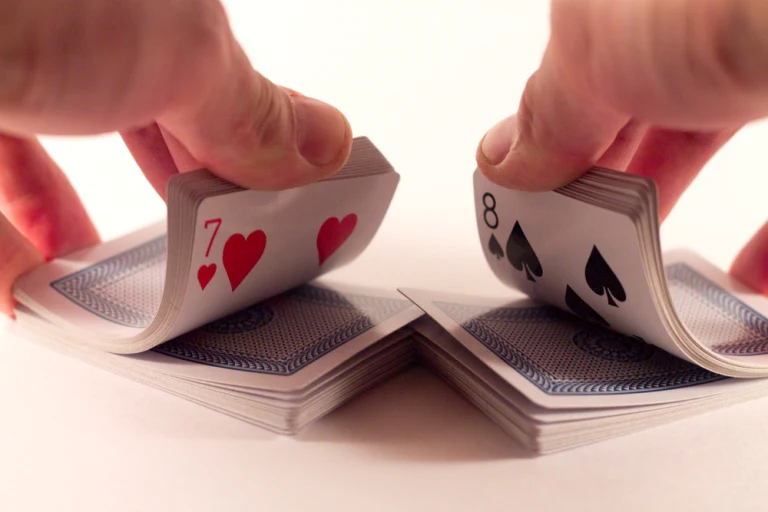 ASLR
38
A history of subversion
Program data & metadata
User data
Program instructions (binary sequences)
f0ef7081e1539ac00ef5b761b4fb01b351308dd003cb4b8930e27195a6ef34ba476e80e53f2af0
CFI
39
A history of subversion
Wrap-up